Tallercultura de paz y agenda 2030
Coahuila, 2019
OBJETIVO
Ofrecer una visión integral de los debates, argumentos, así como un manejo consistente de los temas propuestos: 
Cultura de paz 
Tipos de violencia
Agenda 2030
Habilidades sociales y emocionales para la construcción de una cultura de paz: 
	Asertividad y empatía
Cultura de paz
Violencia directa
 
Violencia estructural

Violencia cultural
Habilidades 
socioemocionales
Cultura de paz
Cultura de paz
La paz es una forma de interpretar las relaciones sociales y una forma de resolver los conflictos que la misma diversidad que se presenta en la sociedad hace inevitables.
En una sociedad pacífica los mecanismos para resolver los conflictos deberían ser los propios de las capacidades que la inteligencia humana nos permite como: la comunicación, el diálogo y la cooperación.
Cultura de paz
La cultura de la paz se centra sobre todo en los procesos y en los métodos para solucionar los problemas y esto supone generar las estructuras y mecanismos para que se pueda llevar a cabo. 

Su generalización persigue la erradicación de la violencia estructural (pobreza, marginación, desigualdad), así como la violencia directa, mediante el uso de procedimientos no violentos en la resolución de conflictos y mediante medidas preventivas.
Tipos de violencia
Violencia cultural
La esfera simbólica de nuestra existencia: las ideologías, las religiones, el lenguaje, entre otros.
Tipos de violencia
Tipos de violencia
Habilidades sociales y emocionales para la construcción de la Cultura de Paz
La educación es un instrumento crucial de la transformación social y política. Si entendemos a la paz como la transformación creativa de los conflictos, teniendo como elementos clave
 
- el conocimiento y la imaginación, 
- la comprensión y el diálogo, 
- la solidaridad, la integración y la participación
- la empatía 

podemos estar de acuerdo en que su propósito no es otro que formar una cultura de paz, opuesta a la cultura de la violencia.
Comunicación asertiva
Empatía
Es una respuesta emocional que proviene de la comprensión del estado o situación de los demás y que es ‘similar’ a lo que la otra persona está sintiendo. 
Es la capacidad para comprender al otro y ponerse en su lugar a partir de:
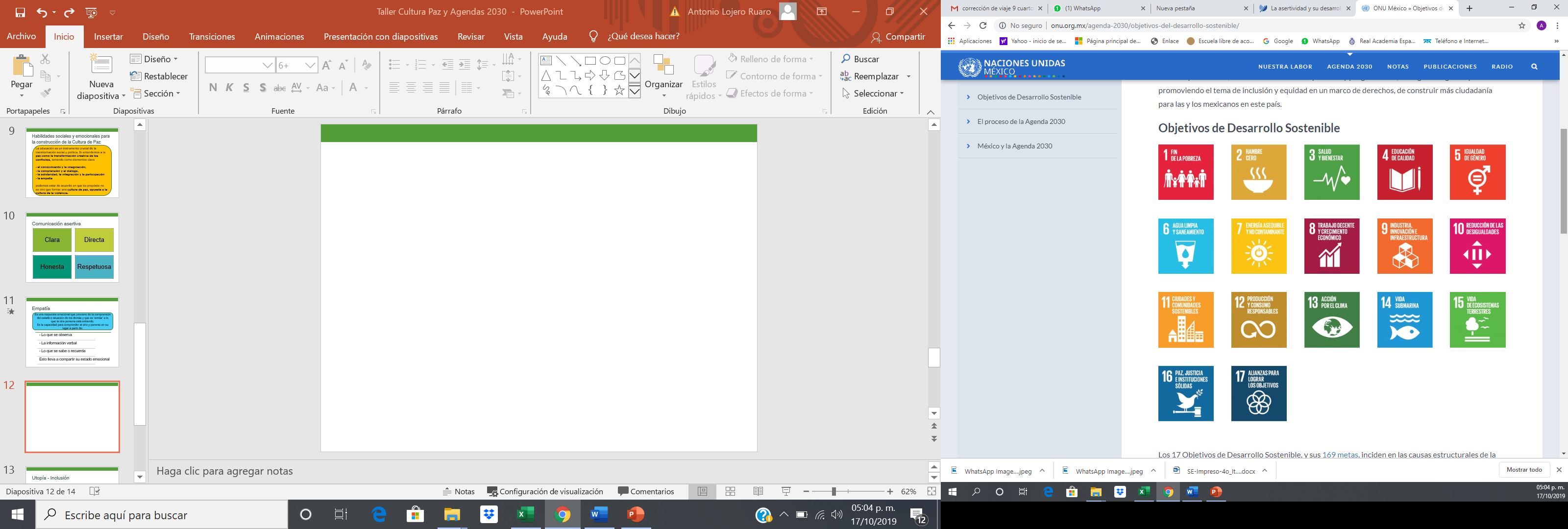 México en la agenda 2030
México ha mantenido su participación activa en la implementación de la Agenda 2030, algunos de los avances son:

- México fue uno de los dos países voluntarios en la región para presentar avances sobre los ODS ante el Foro Político de Alto Nivel en Desarrollo Sostenible.
- Instalación del Comité Técnico Especializado en Desarrollo Sostenible (Presidencia de la República-INEGI), con la participación de las dependencias de la Administración Pública Federal.
- El Senado de la República instaló el Grupo de trabajo sobre la Agenda 2030, el cual dará seguimiento y respaldo desde el poder legislativo al cumplimiento de los ODS.
- Desarrollo del Plan de implementación de los ODS por parte de la Presidencia de la República y la AMEXCID con apoyo del PNUD.
Instalación del Consejo Nacional de la Agenda 2030 para el Desarrollo Sostenible.
Utopía - Inclusión
La utopía está en el horizonte. Camino dos pasos, ella se aleja dos pasos y el horizonte se corre diez pasos más allá. 
¿Entonces para que sirve la utopía? 

Para eso, sirve para caminar.


Galeano (1940-2015)
GRACIAS
aguilarramirezjorge@gmail.com